Occasions (1)المناسبات
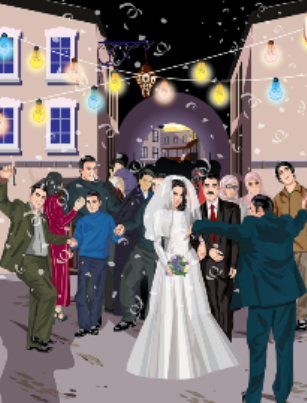 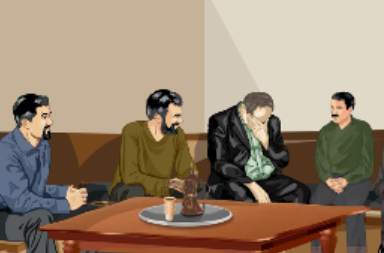 Dr. Ehab Atta
1
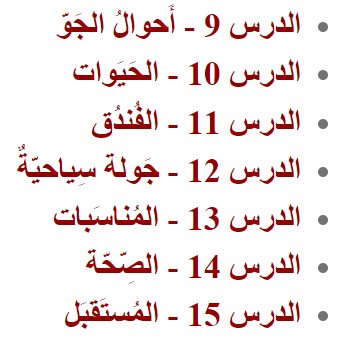 نَات
3
4
5
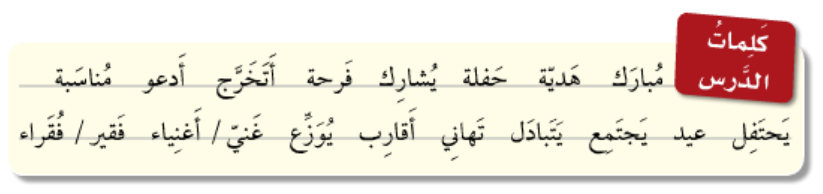 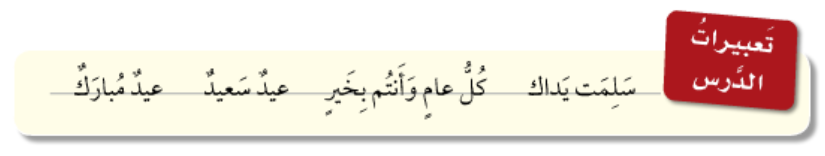 6
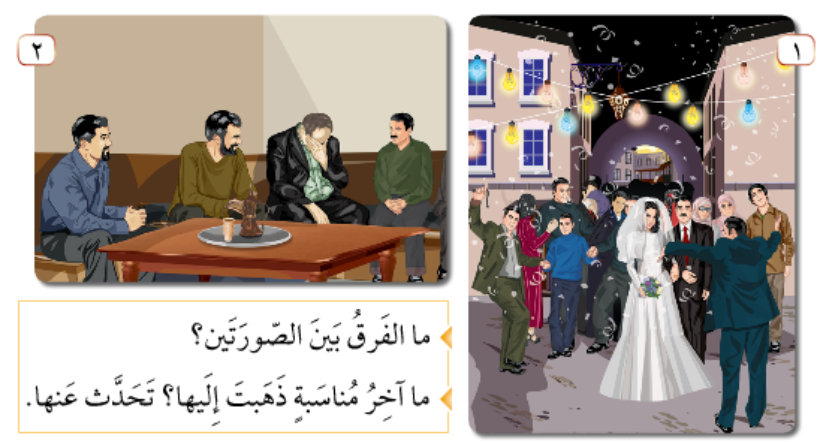 7
النَّصُّ الأَوَّلحَفْلَةُ التَّخَرُّج
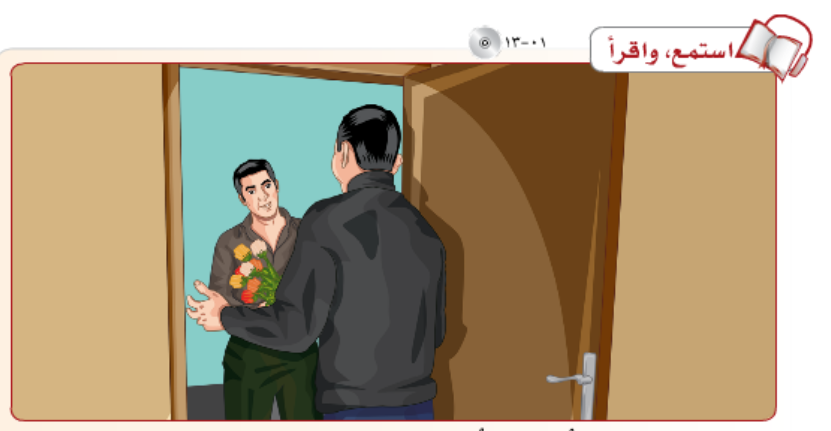 9
10
11
12
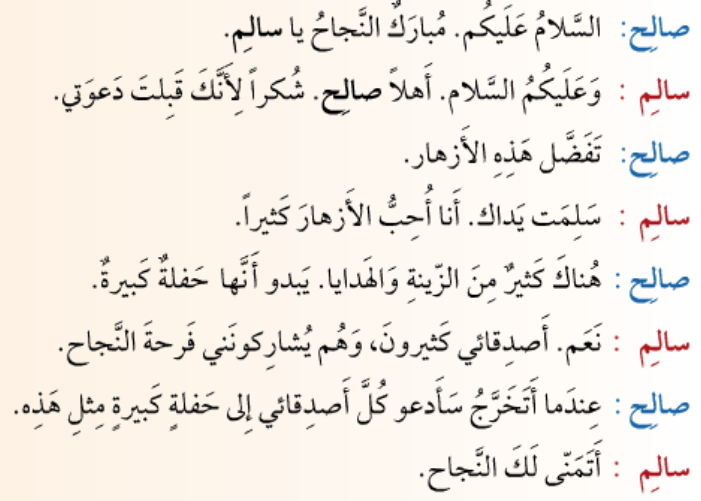 13
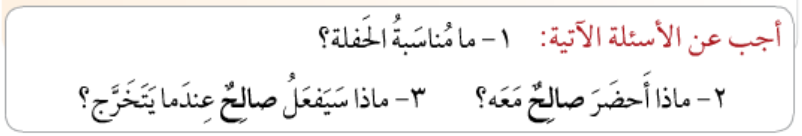 14
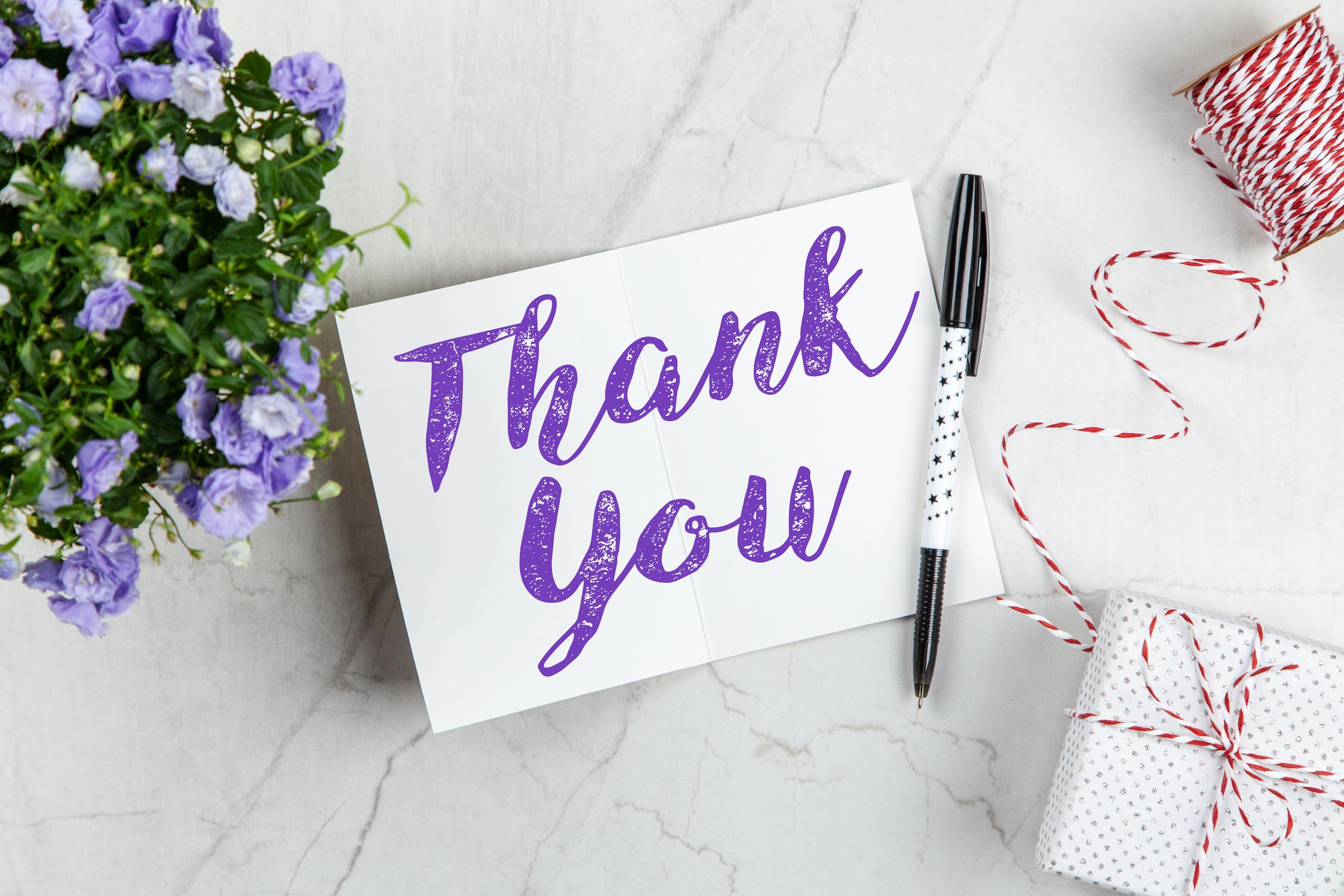 15